IKAR, a.s.
Bratislava, Slovak Republic
here we are
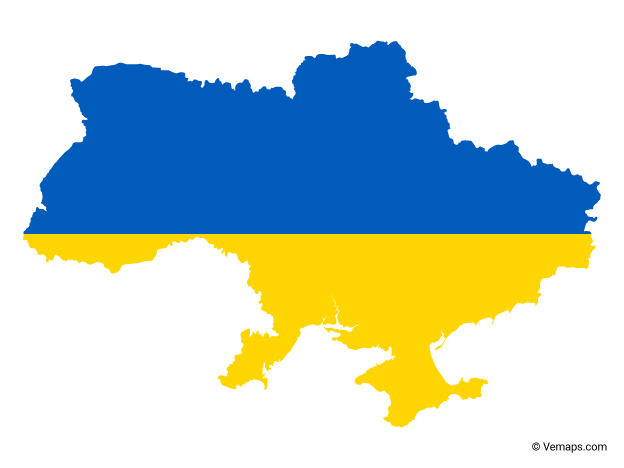 basic info
market situation
stock curation 
stock presentation
staff training
customer service
covid impact
content
Country specifics:
 small country (5.5 M inhabitants)
 competition of Czech books
 consignment model
 fixed prices in brick stores
 total market volume roughly 100M      EUR
basic info
two dominant bookstores chains 
very limited number of specialized stores
up to 100 independent bookstores
market situation
established bookstores use   consignment model 
no financial leverage on bookstores’ side
e-shops still buy books directly
stock at bookshops
largest chain Panta Rhei (60 stores)
oriented on mass market
full range of genres
initial orders on relevant new releases done centrally
subsequent orders managed by respective store manager based on sales
stock curation
initial orders reflect potential marketing campaigns – agreed between publisher and bookseller centrally 
based on store size and position
automated deliveries 
cooperation with suppliers
titles related to specific region
stock curation
several positions where the titles are presented
some of them are subject to purchase by the publisher
displays dedicated to new releases, bestsellers, short-term thematic panels
presentation by genres – missing common approach within the whole market
stock presentation
Increasing importance of trained and well oriented staff
information sharing from publishers 
newsletters
publishing program
regular meetings with store managers
reading copies
staff training
affiliate program (club cards, discounts)
pick-up of online orders
used books re-buy 
special promo offers with the support of the publishers 
non-books goods on sale (craft, arts, socks...)
coffeeshops incorporated within bookstore
customer service
in-store event with authors 
focus on local authors within the region
launch of new titles
public readings – cooperation with libraries
special events for schools
loyal customers
despite total books market growth, brick stores hit hardest
extreme long lockdowns in 2020 and 2021 including the highest season
complicated and slow government support schemes – financial burden on the stores
part of customers seem to be lost for good in favour of eshops
covid impact
THANK YOU
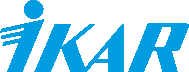